PROF. DR. BİRCE TABAN
ZST216 
ISI VE KÜTLE transferİ
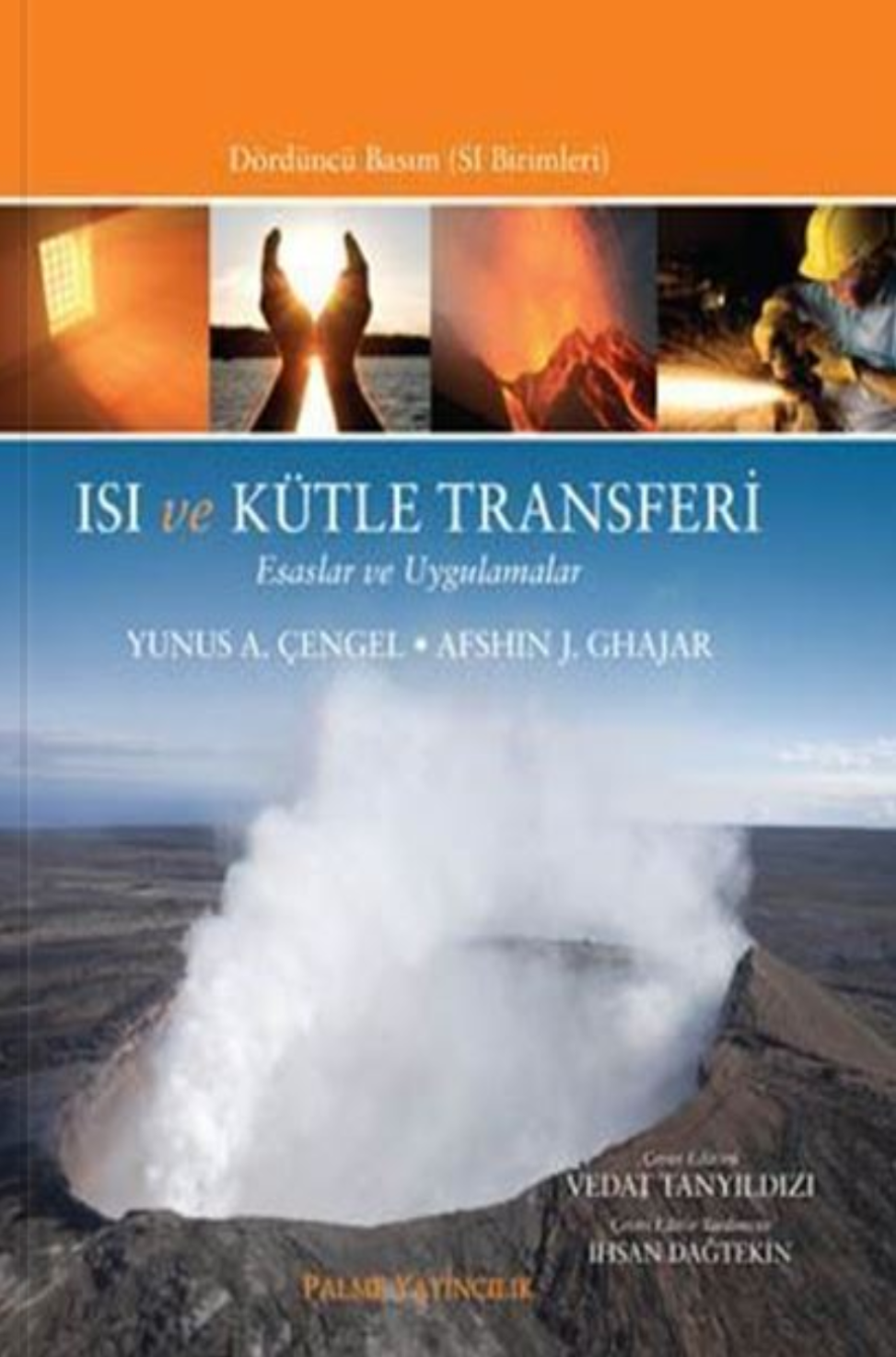 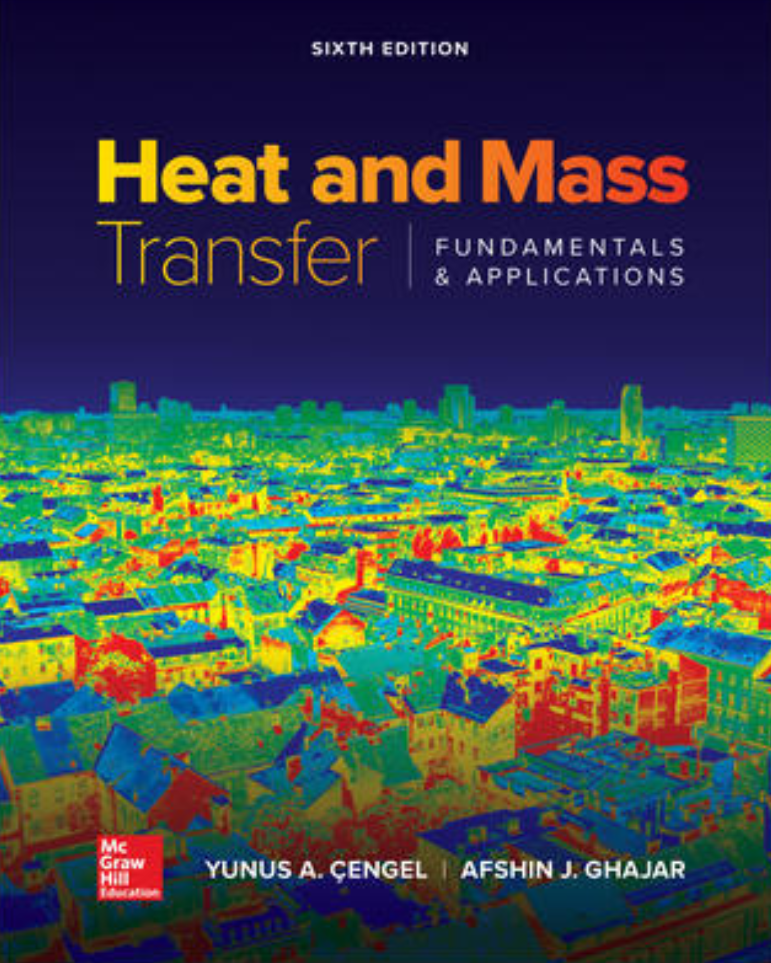 Ders kapsamında sunulan slaytlardaki tüm yazılı ve görsel materyaller; Çengel, Y. A., Ghajar, A. J., 2020. Heat and Mass Transfer - Fundamentals and Applications, 6th Edition, McGraw-Hill Companies Inc., New York, the USA, 1024 pages. ISBN: 978-9339223199 ve Çengel, Y. A., Ghajar, A. J., 2021. Isı ve Kütle Transferi - Esaslar ve Uygulamalar, Tanyıldızı, V. (Çeviri Editörü), Palme Yayınevi, Ankara, Türkiye, 908 sayfa, ISBN: 978-6053552871 künyeli kitaplardan alınmıştır.
Termodinamiğin 1. kanunu (Enerjinin korunumu prensibi)
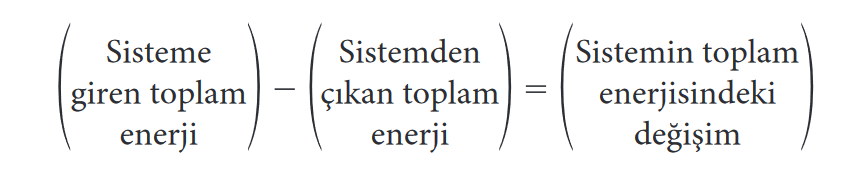 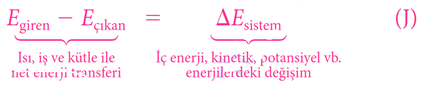 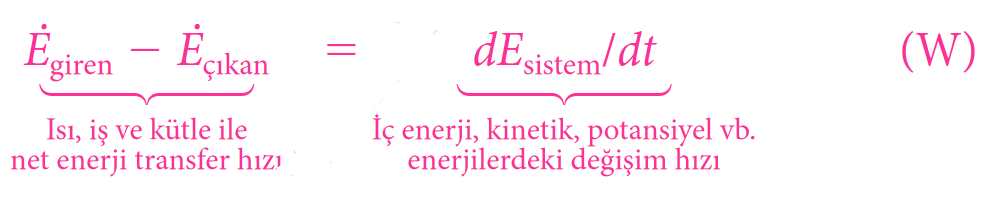 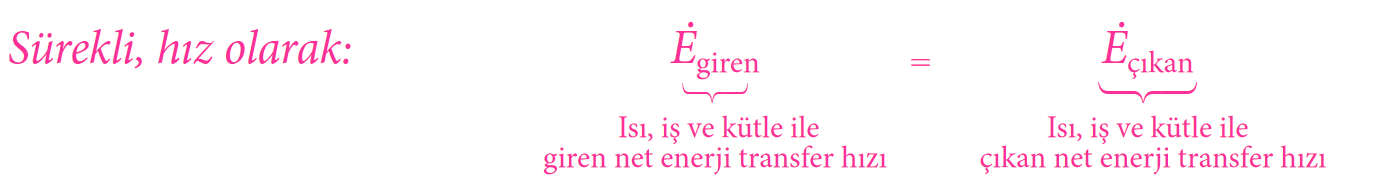 (Steady, rate form)
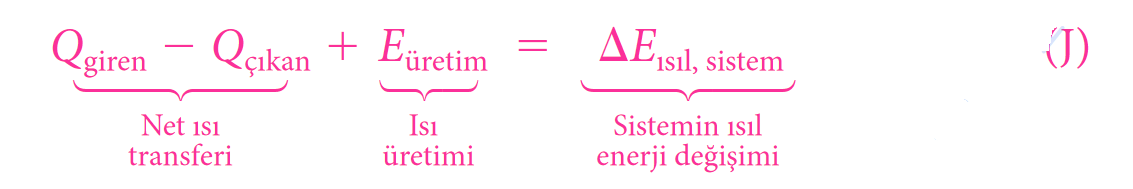 (Heat generation)
1. Kapalı sistemler (Closed systems) için enerji dengesi (Sabit kütle)
2. Sürekli akış sistemleri (Steady-flow systems) için enerji dengesi
2. Yüzey enerji dengesi (Surface energy balance)
.